The Foundations: Logic and Proofs
Section 1.1: Propositional Logic
With Question/Answer Animations
Copyright ©  McGraw-Hill Education.  All rights reserved. No reproduction or distribution without the prior written consent of McGraw-Hill Education.
Chapter Summary
Propositional Logic
The Language of Propositions
Applications
Logical Equivalences
Predicate Logic
The Language of Quantifiers
Logical Equivalences
Nested Quantifiers
Proofs
Rules of Inference
Proof Methods
Proof Strategy
Propositional Logic Summary
The Language of Propositions
Connectives
Truth Values
Truth Tables
Applications
Translating English Sentences
System Specifications
Logic Puzzles
Logic Circuits 
Logical Equivalences
Important Equivalences
Showing Equivalence
Satisfiability
Section Summary
Propositions
Connectives
Negation
Conjunction
Disjunction
Implication; contrapositive, inverse, converse
Biconditional
Truth Tables
Propositions
A proposition is a declarative sentence that is either true or false.
Examples of propositions:
The Moon is made of green cheese.
Trenton is the capital of New Jersey.
Toronto is the capital of Canada.
1 + 0 = 1
0 + 0 = 2
Examples that are not propositions.
Sit down!
What time is it?
x + 1 = 2
x + y = z
Propositional Logic
Constructing Propositions
Propositional Variables: p, q, r, s, …
The proposition that is always true is denoted by T and the proposition that is always false is denoted by F.
Compound Propositions; constructed from logical connectives and other propositions
Negation ¬
Conjunction ∧
Disjunction ∨
Implication →
Biconditional ↔
Compound Propositions: Negation
The negation of a proposition  p  is  denoted by  ¬p  and has this truth table:




Example: If p   denotes “The earth is round.”, then ¬p     denotes “It is not the case that the earth is round,” or more simply “The earth is not round.”
Conjunction
The conjunction of propositions  p  and  q  is denoted by p ∧ q  and has this truth table:





Example:  If p  denotes “I am at home.” and q  denotes “It is raining.” then p ∧q   denotes “I am at home and it is raining.”
Disjunction
The disjunction of propositions  p  and q   is denoted by  p ∨q and has this truth table:





Example:  If p  denotes “I am at home.” and q  denotes “It is raining.” then p ∨q denotes “I am at home or it is raining.”
The Connective Or in English
In English “or” has two distinct meanings.
 “Inclusive Or”  - In the sentence “Students who have taken CS202 or Math120 may take this class,” we assume that students need to have taken one of the prerequisites, but may have taken both. This is the meaning of disjunction. For p ∨q  to be true, either one or both of p and q must be true.
“Exclusive Or”  - When reading the sentence “Soup or salad comes with this entrée,” we do not expect to be able to get both soup and salad. This is the meaning of Exclusive Or (Xor). In p ⊕ q , one of p and q must be true, but not both.  The truth table for ⊕ is:
Implication
If p  and q  are propositions, then p →q is a conditional statement or implication  which is read as “if p, then q ” and has this truth table:






Example: If p  denotes “I am at home.” and q  denotes “It is raining.” then   p →q  denotes “If I am at home then it is raining.” 
In p →q , p  is the hypothesis (antecedent or premise) and q  is the conclusion (or consequence).
Understanding Implication
In p →q there does not need to be any connection between the antecedent or the consequent. The “meaning” of p →q depends only on the truth values of p and q. 
These implications are perfectly fine, but would not be used in ordinary English.
“If the moon is made of green cheese, then I have more money than Bill Gates. ”
 “If the moon is made of green cheese then I’m on welfare.”
“If 1 + 1 = 3, then your grandma wears combat boots.”
Understanding Implication (cont)
One way to view the logical conditional is to think of an obligation or contract.
“If I am elected, then I will lower taxes.”
“If you get 100% on the final, then you will get an A.”
If the politician is elected and does not lower taxes, then the voters can say that he or she has broken the campaign pledge. Something similar holds for the professor. This corresponds to the case where p is true and q is false.
Different Ways of Expressing p →q
if p, then q                     p implies q 
    if p, q                              p only if q         
     q unless  ¬p                 q when p
    q if p                                     
    q whenever p                 p is sufficient for q 
    q follows from p          q is necessary for p

     a necessary condition for p is q
     a sufficient condition for q is p
Converse, Contrapositive, and Inverse
From p →q  we can form new conditional statements .
 q →p            is the converse of p →q 
 ¬q → ¬ p    is the contrapositive  of p →q
¬ p → ¬ q     is the inverse of p →q
   Example: Find the converse, inverse, and contrapositive of “It raining is a sufficient condition for my not going to town.”
    Solution: 
	  restate: If it is raining, then I do not go to town.
converse: If I do not go to town, then it is  raining.
inverse:  If it is not raining, then I go to town.
contrapositive: If I go to town, then it is not raining.
Biconditional
If p  and q  are propositions, then  we can form the biconditional proposition p ↔q , read as “p  if and only if q .” The  biconditional          p ↔q  denotes the proposition with this truth table:






 If p  denotes “I am at home.” and q   denotes “It is raining.” then       p ↔q   denotes “I am at home if and only if it is raining.”
Expressing the Biconditional
Some alternative ways “p if and only if q” is expressed in English:

  p is necessary and sufficient for q
  if p then q , and conversely
  p iff q
Truth Tables For Compound Propositions
Construction of a truth table:
Rows
 Need a row for every possible combination of values  for the  atomic propositions.
Columns
Need a column for the compound proposition (usually at far right)
Need a column for the truth value of each expression that occurs in the compound proposition as it is built up.
This includes the atomic propositions
Example Truth Table
Construct a truth table for
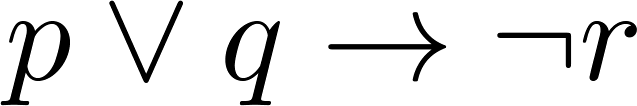 Equivalent Propositions
Two propositions are equivalent if they always have the same truth value.
Example: Show using a truth table that the conditional is equivalent to the contrapositive.
   Solution:
Using a Truth Table to Show  Non-Equivalence
Example: Show using truth tables that neither  the converse nor inverse of an implication are not equivalent to the implication.
   Solution:
Problem
How many rows are there in a truth table with n propositional variables?

    Solution:  2n   We will see how to do this in Chapter 6.

Note that this means that with n propositional variables, we can construct 2n     distinct (i.e., not equivalent) propositions.
Precedence of Logical Operators
p  q   r   is equivalent to (p  q)   r
If the intended meaning is p  (q   r )
then parentheses must be used.